3
3
3
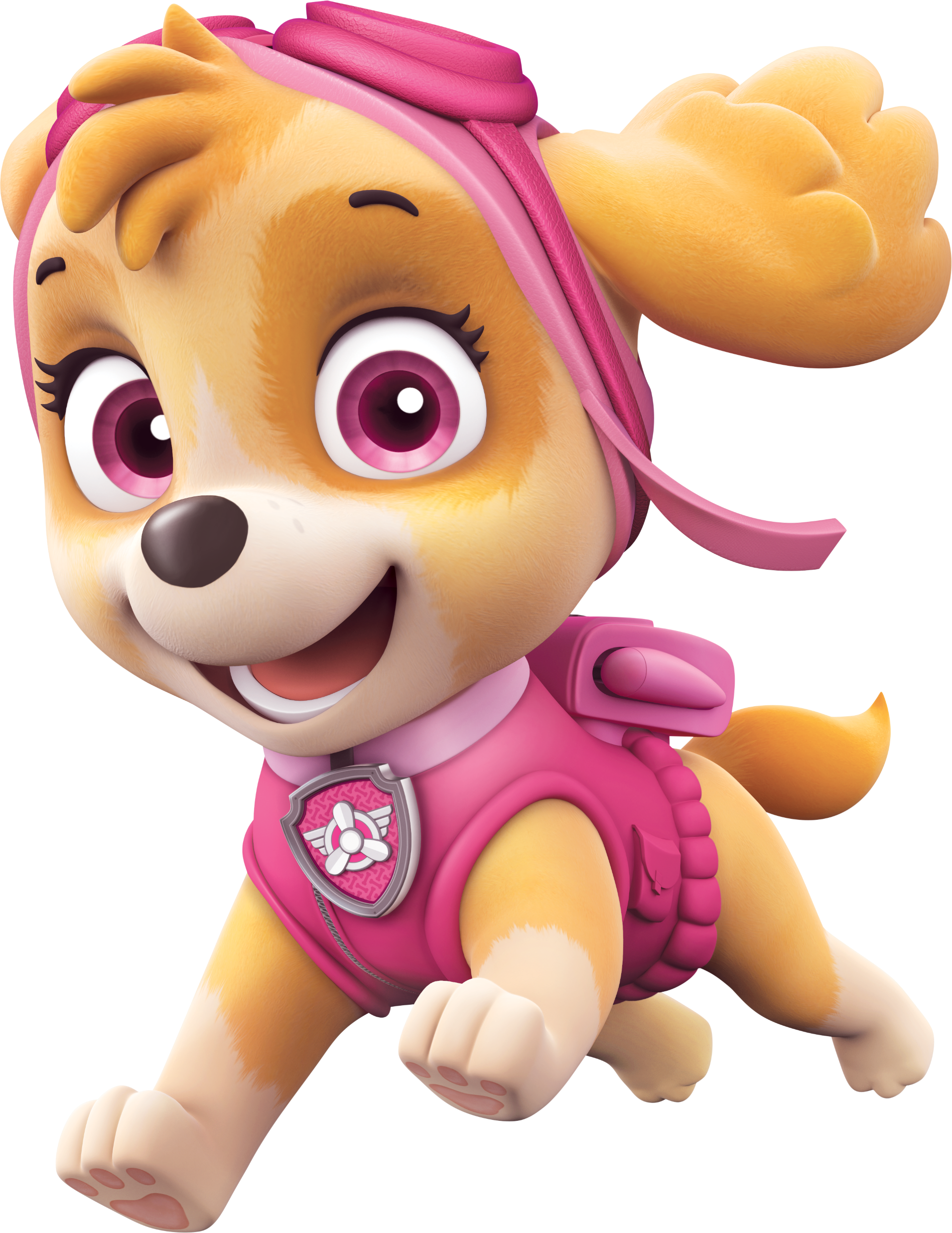 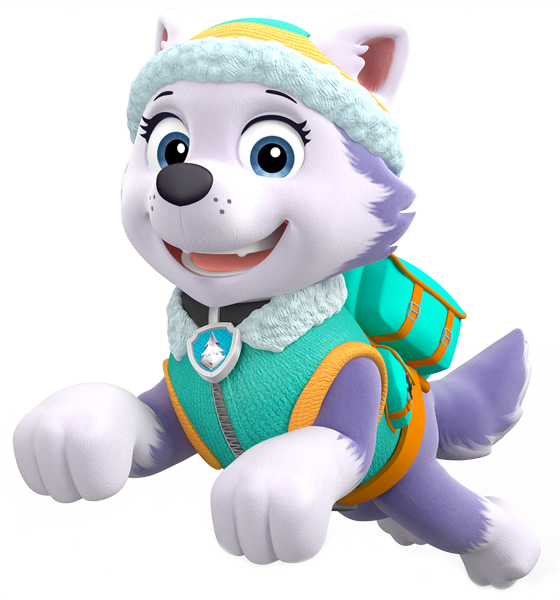 CAMILA
CAMILA
CAMILA
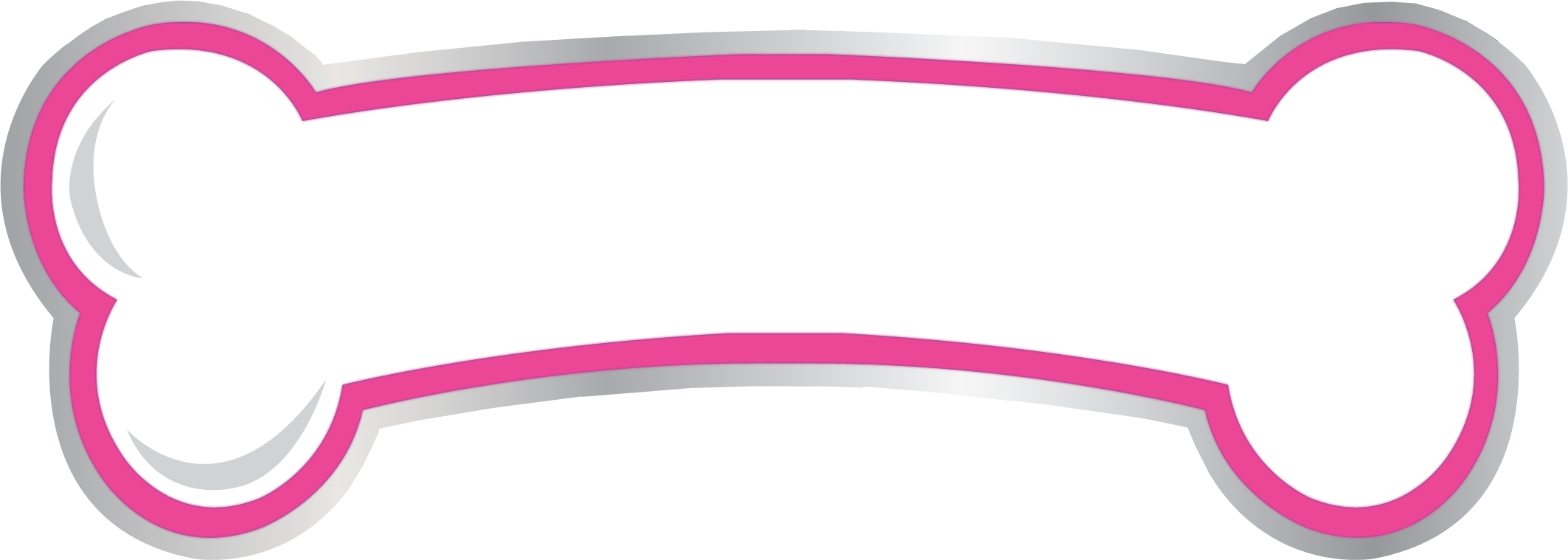 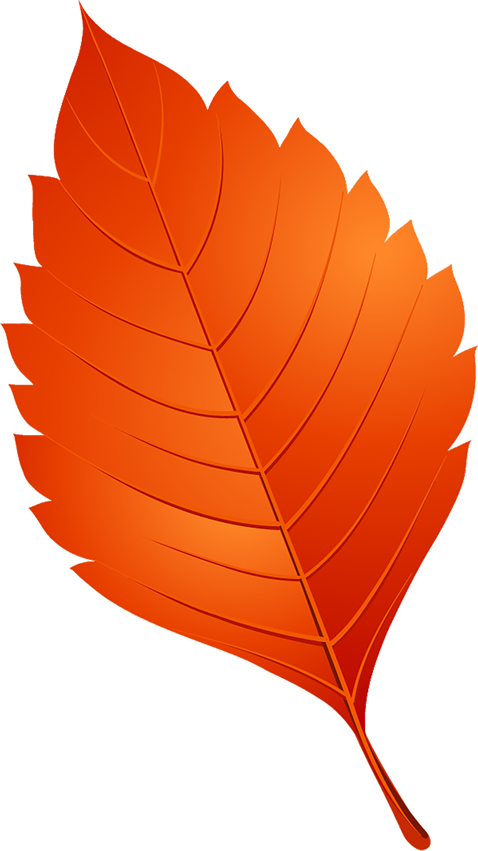